Требования к развивающей предметно-пространственной среде
ФГОС
Требования к результатам освоения Программы
Требования к структуре  Программы и ее объему
Требования к условиям реализации Программы
Требования к условиям реализации Программы:
Психолого – педагогические
Кадровые 
Материально – технические 
Финансовые
Предметно – пространственная среда
Максимальная реализация образовательного потенциала
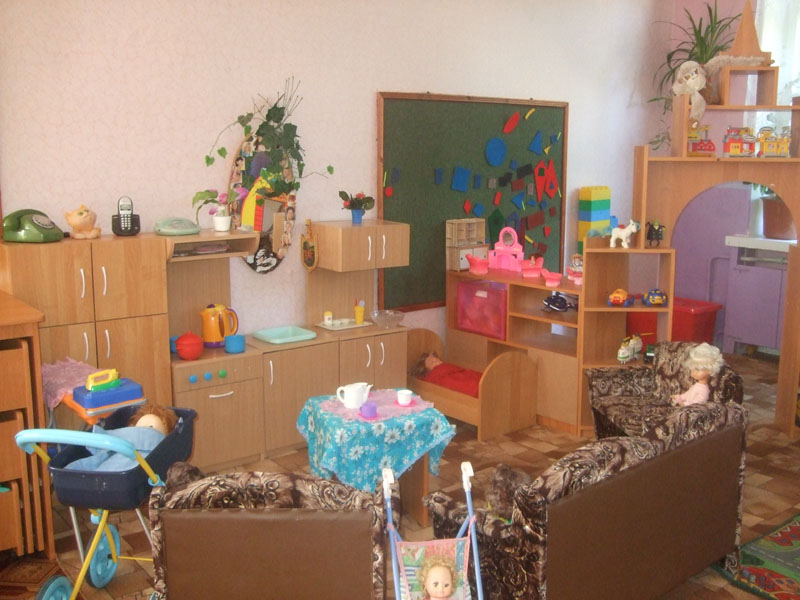 Возможность общения и совместной деятельности детей
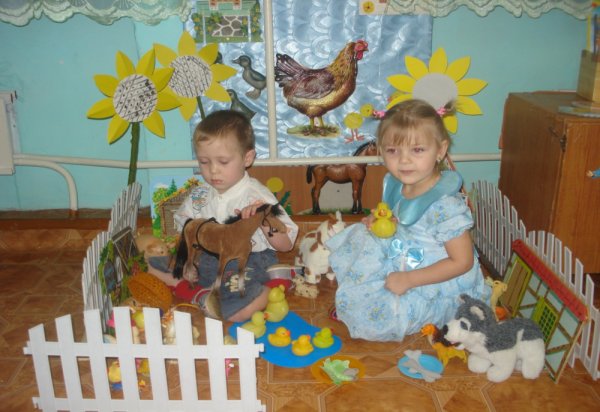 Реализация различных образовательных программ
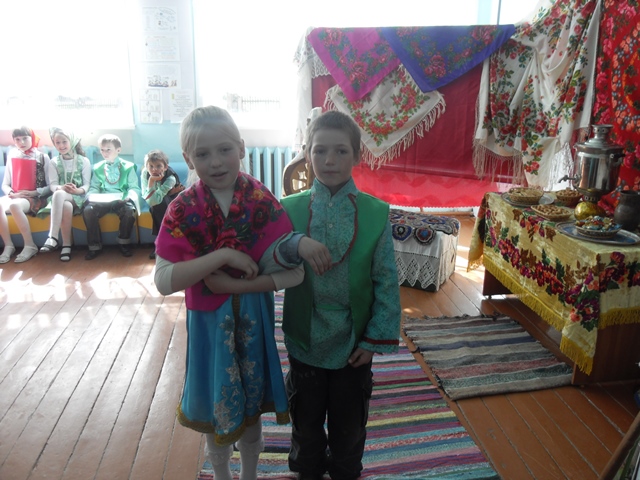 Содержательно-насыщенная, трансформируемая, полифункциональная, вариативная, доступная и безопасная среда
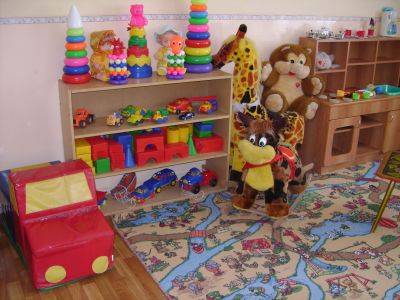 1. Возрастные возможности детей
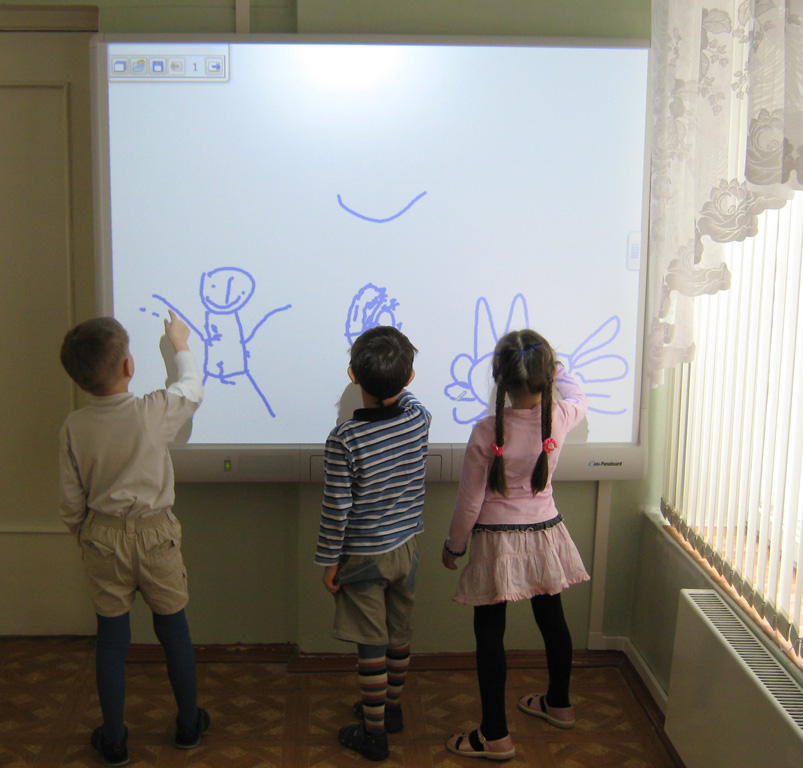 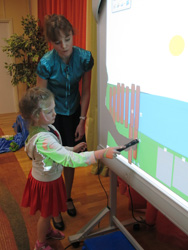 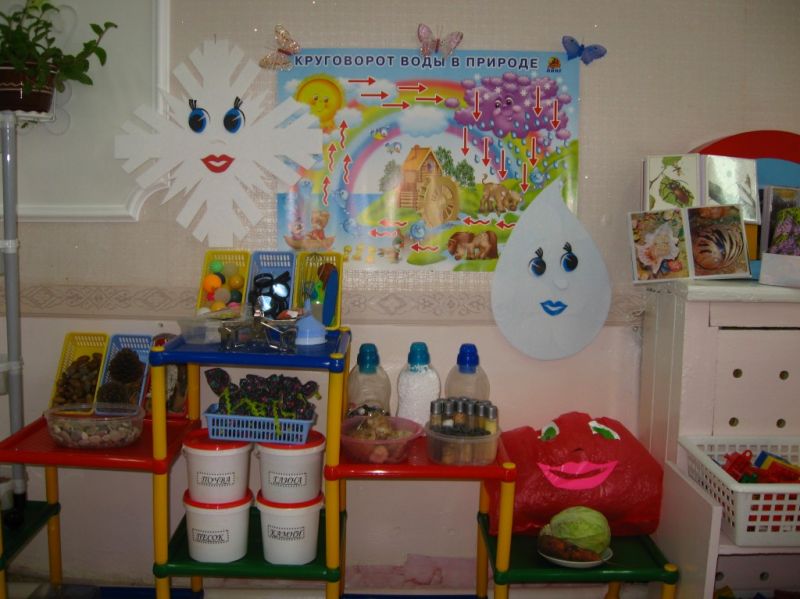 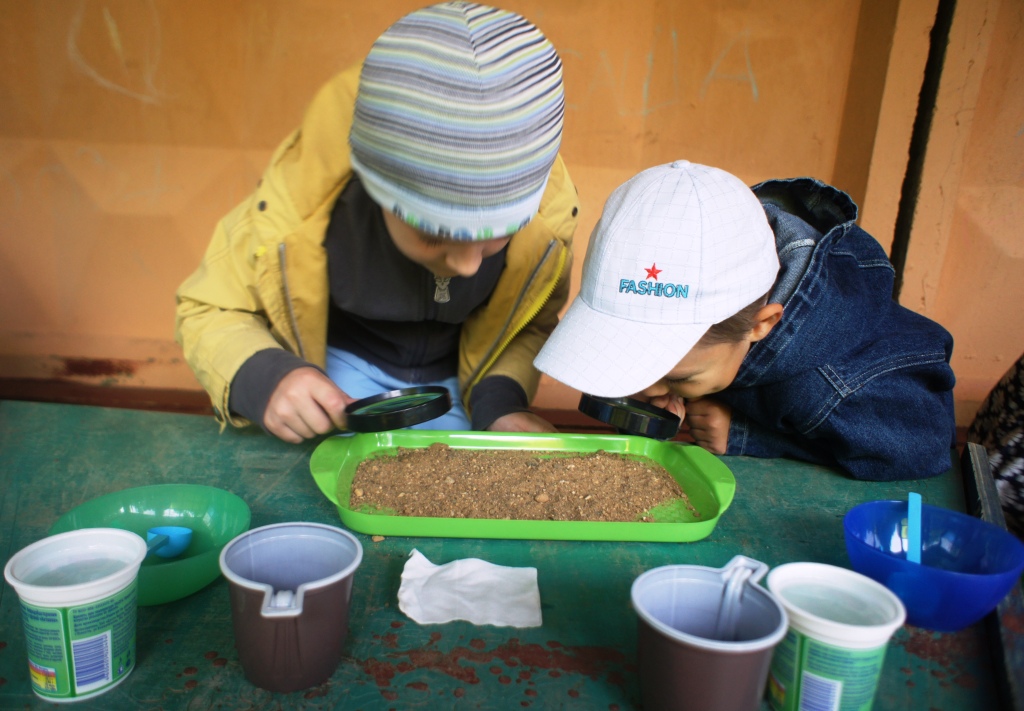 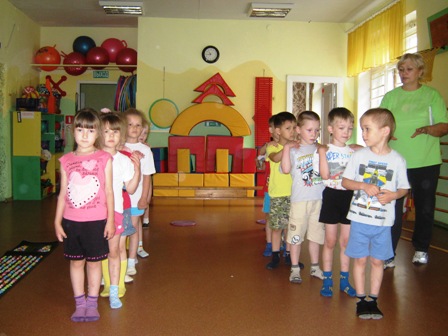 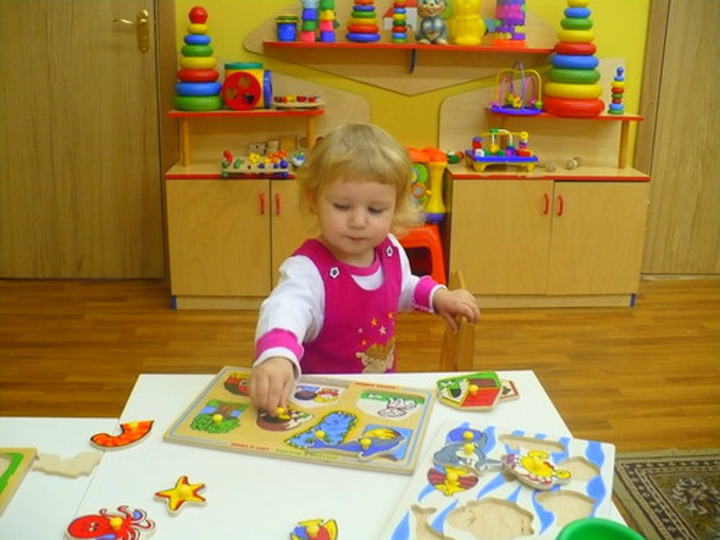 2. Трансформируемость пространства
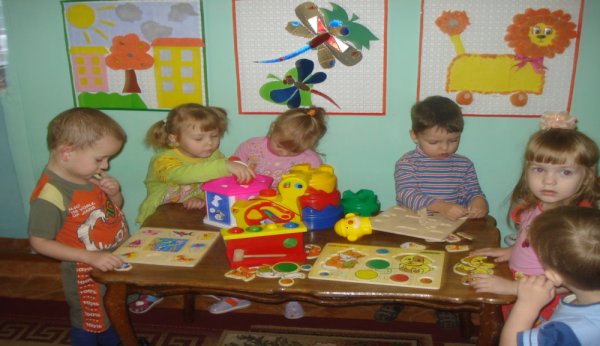 3. Полифункциональность материалов
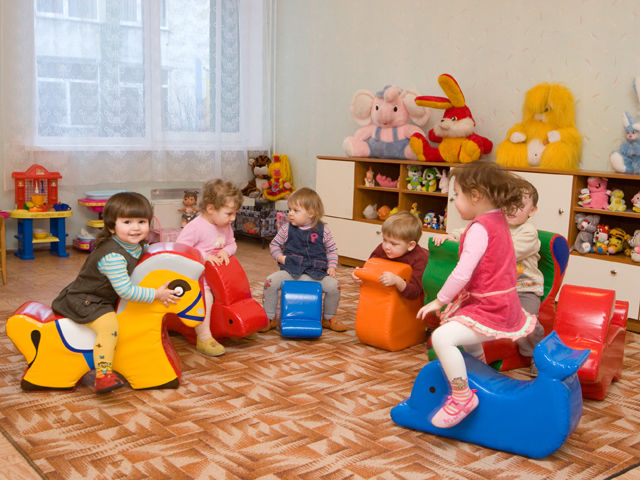 4. Вариативность среды
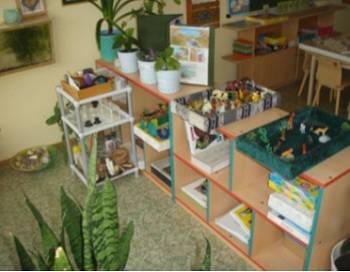 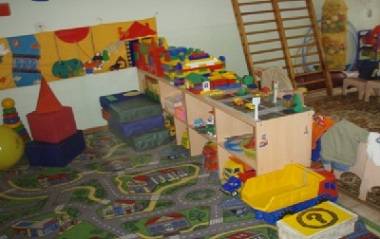 5. Доступность среды
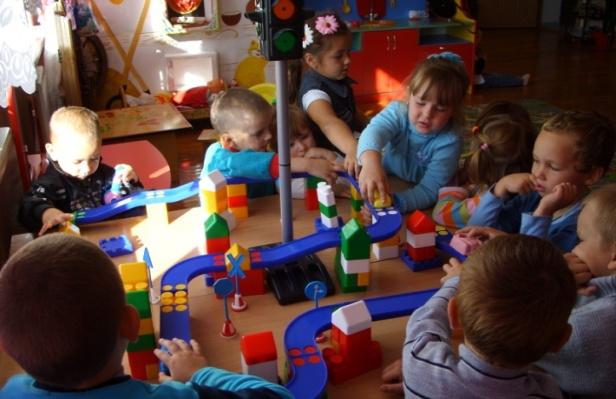 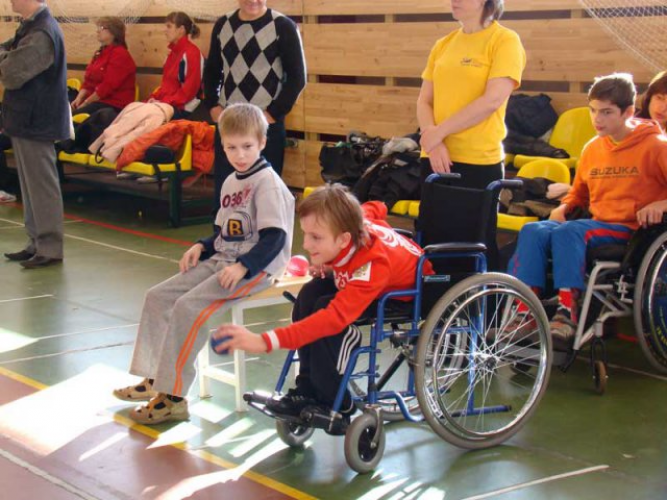 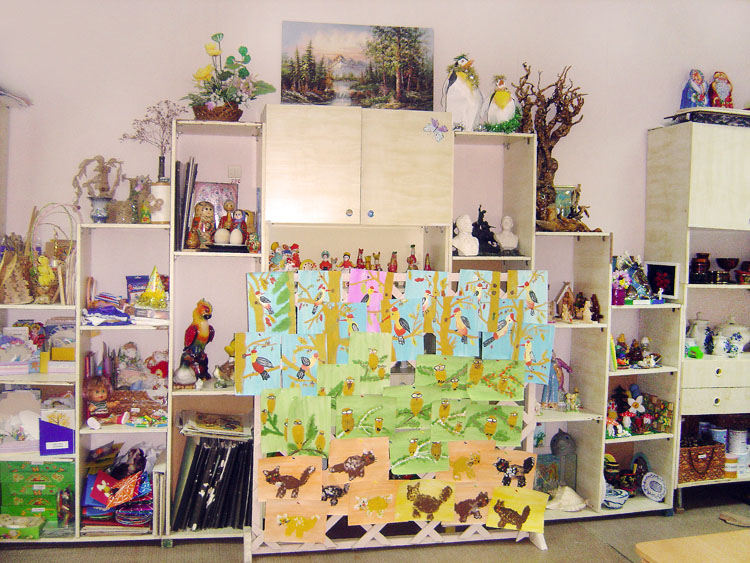 6. Безопасность среды
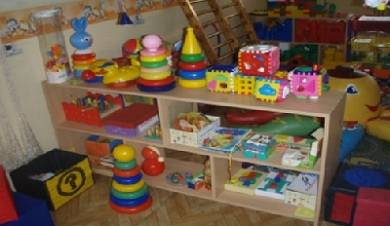 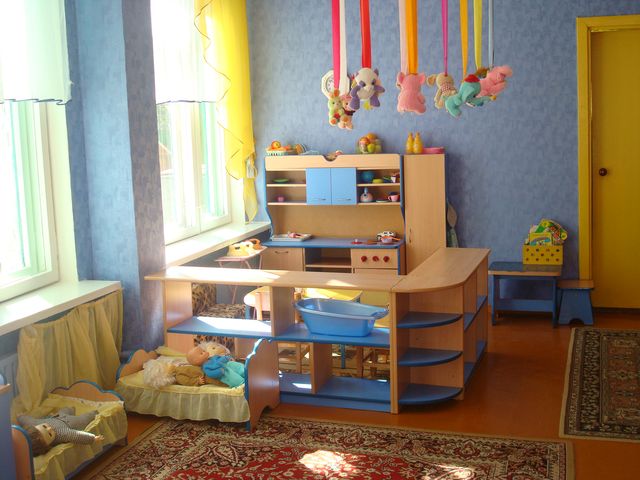 Средства обучения
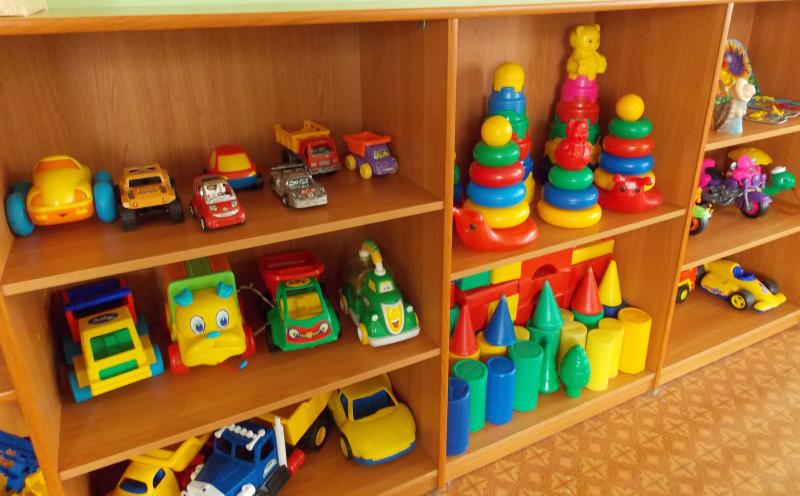 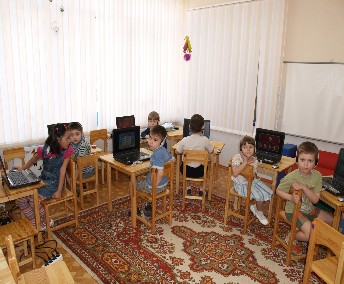 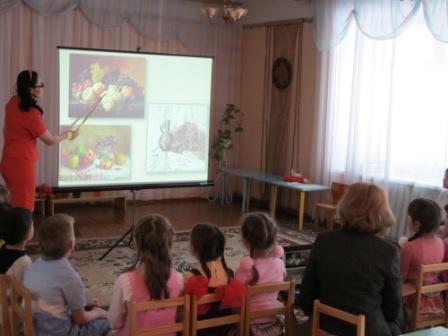 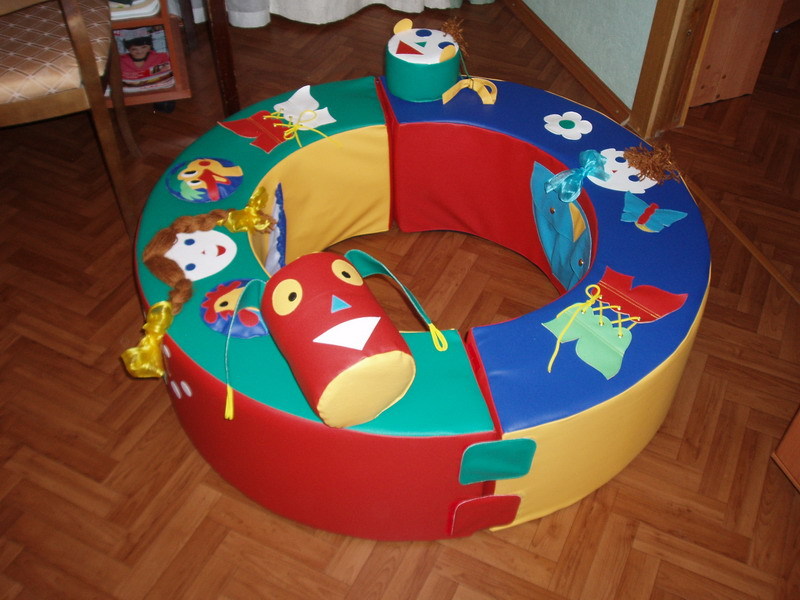 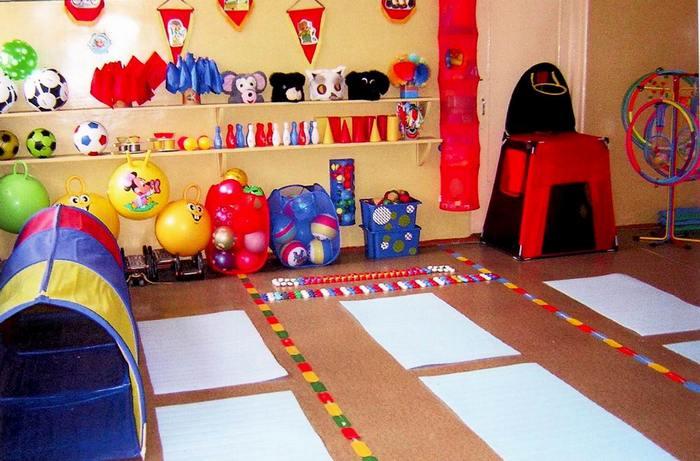 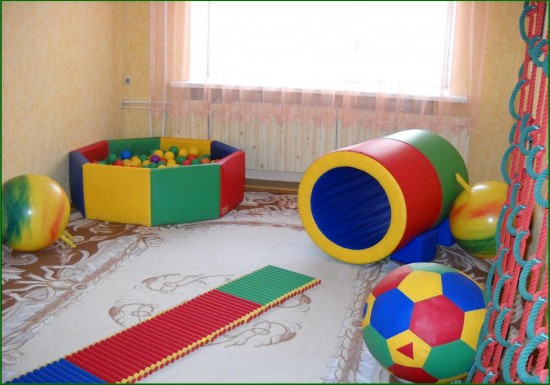 Спасибо за внимание!Творческих успехов!